Friday August 14, 2015Mr. Goblirsch – Economics
OBJECTIVE – Students Will Be Able To – SWBAT:
 - Identify fundamental concepts of the stock market and select stocks to follow during our class stock market simulation.

AGENDA:
WARM-UP: Econ Quick Think
CONCEPT: The Stock Market
PARTNERS: Stock Worksheet
ACTIVITY: Begin Selecting Stocks
INTRODUCE: Job Application Process

***HW: 	Spiral Notebook DUE TODAY 8/14
	Syllabus Signature DUE TODAY 8/14

Econ Quick Think WARM-UP: (Follow the directions below)
***5 minutes***
When you hear the word economics, what are the first words that you think of?
Create a list of 10 words that come to your mind.
Compare your list with your partner.
Compare your lists with your pod.
THE STOCK MARKET
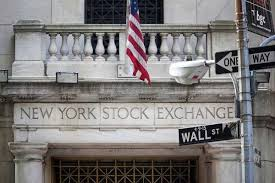 What is Stock?
Stock represents partial ownership in the corporation.  
A piece of stock is called a share. 
Stocks are also called equities.
Corporations can raise money by issuing/selling stock.
The Stock Market
Why to Buy Stock?
Benefits of buying stock
Dividends — portions of companies profits paid to shareholders  ($ .58  Div. /  share)
capital gains — selling a stock at a higher price than you bought it for (capital losses can occur as well)
Bought at $35.00 / share
Sold at $40.00 / share
Gain of $5.00 /  share
Risks of Buying Stock
capital losses
If the Sale price drops below the purchase price
Buy at $25.00 and Sell at $20.00 = loss $5.00
stockholders get dividends only if money is available
If the company profits they share some
Company earns  $5 million in profits. $.53 per share
Measuring Stock Performance
Bull and Bear markets
bull market—stock prices rise steadily over time
bear market—stock prices decline over time


Dow Jones Industrial Average (the Dow)
 the closing prices of 30 selected stocks
PARTNERS:READING A STOCK TICKER
Work with your partner to complete the NYSE Made Easy worksheet.  The goal of this worksheet is to familiarize yourself with terms and symbols you will come across when analyzing the stock market.

The website you will use to complete the worksheet is:
www.howthemarketworks.com
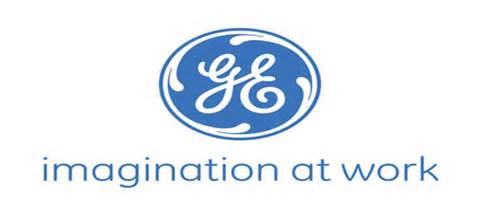 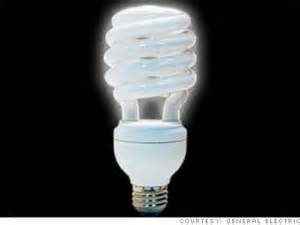 General Electric CO. (GE)1907 – Conglomorate
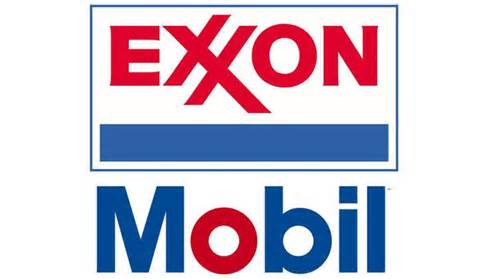 Exxon Mobil1928 – Oil & gas
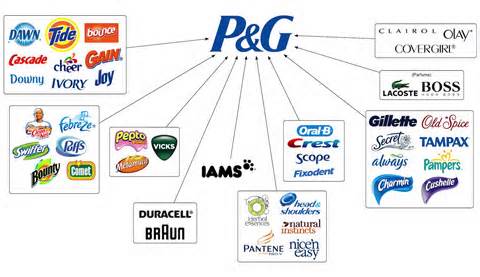 Proctor and Gamble1932 – Consumer goods
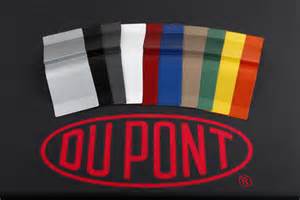 DuPont1935 – Chemical industry
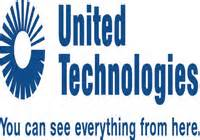 United Technologies Corp1939 - Conglomorate
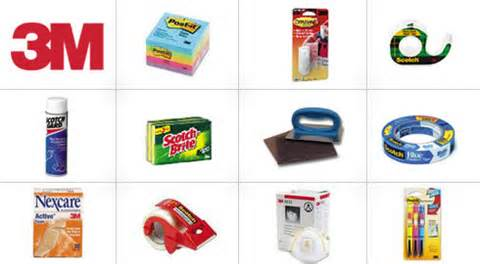 3M Company1976 - Conglomorate
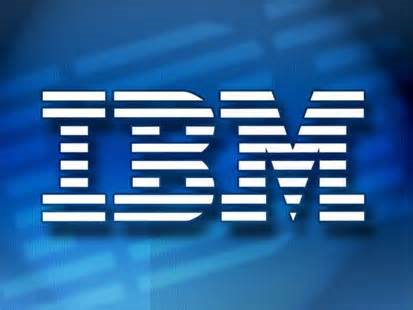 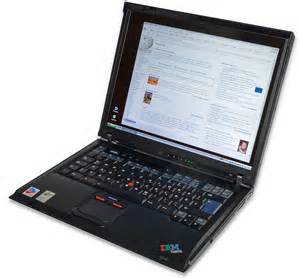 International Business Machines (IBM) 1979 – Computers & Technology
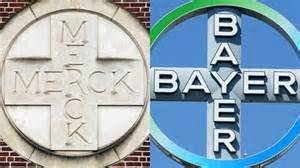 Merck and Co. Inc. 1979 - Pharmaceuticals
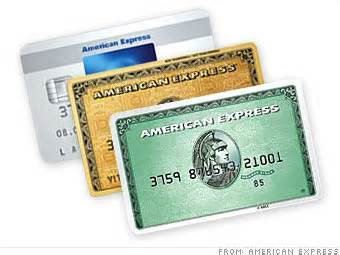 American Express Co.1982 – Consumer Finance
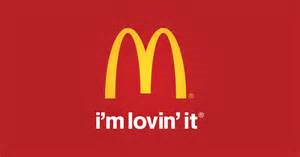 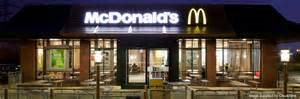 McDonalds Corp1985 – Fast food
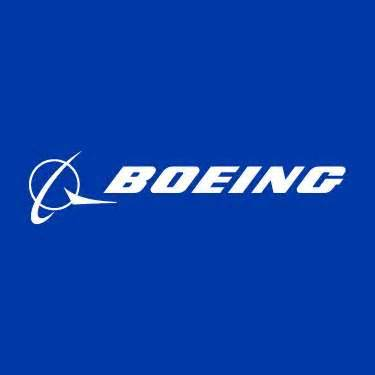 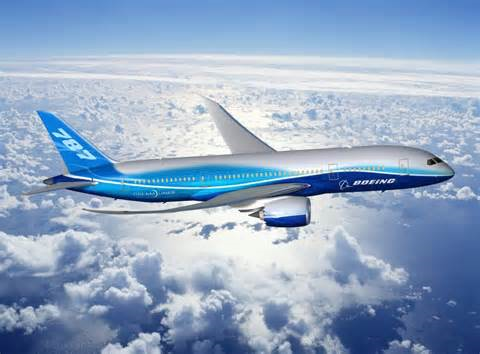 Boeing Co.1987 – Aerospace and defense
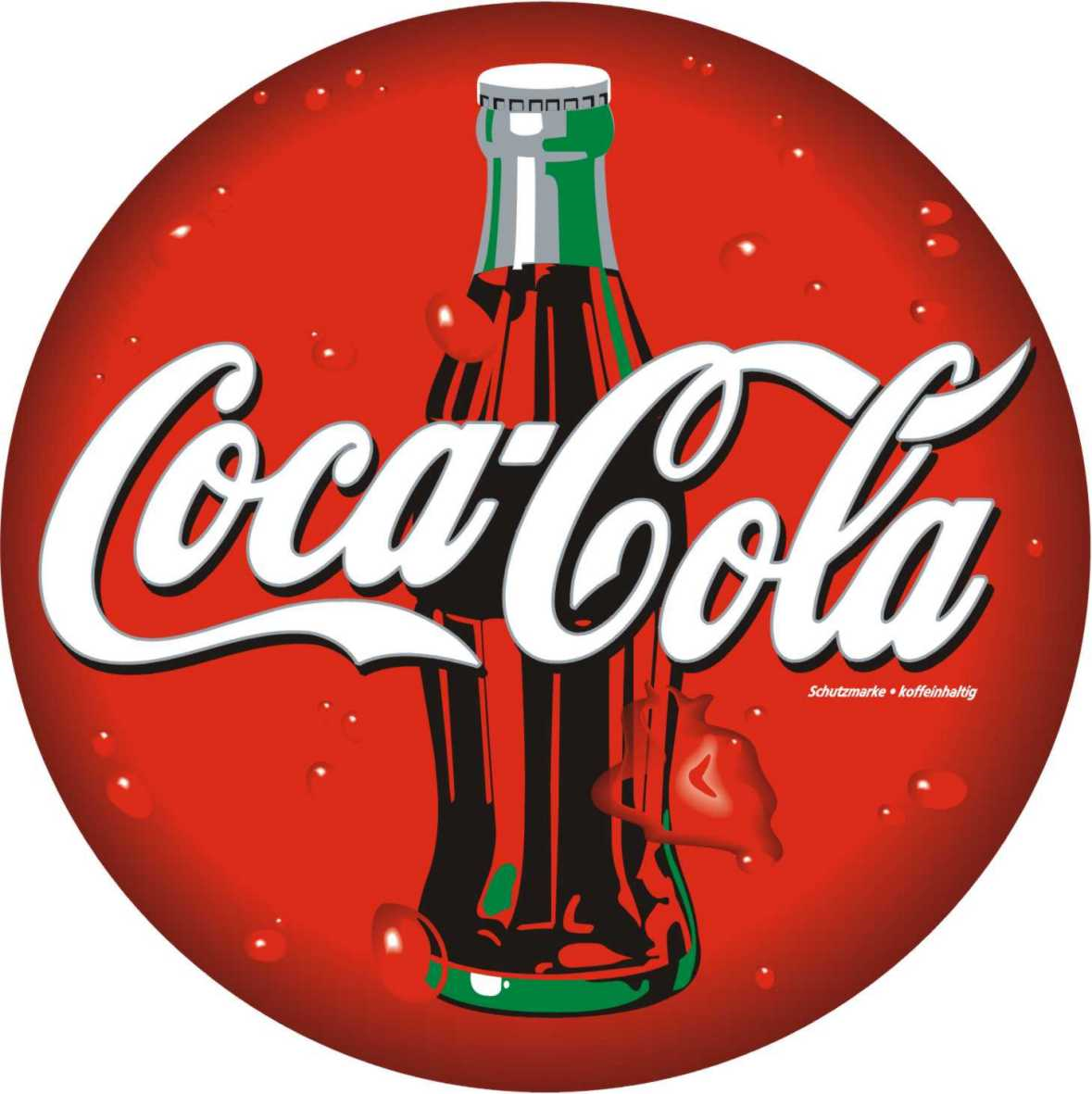 Coca Cola1987 Beverages
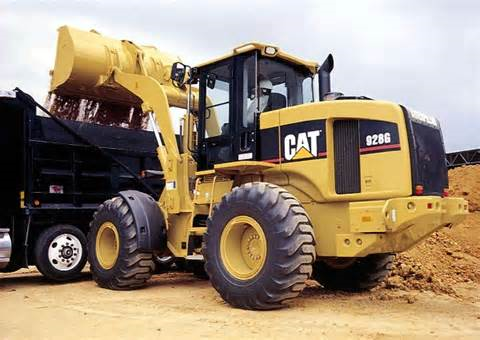 Caterpillar INC 1991 – Construction & Mining Equipment
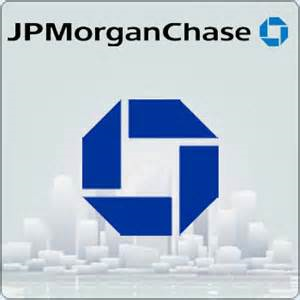 JP Morgan and Chase1991 - Banking
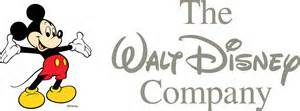 Walt Disney Co.1991 Broadcasting& Entertainment
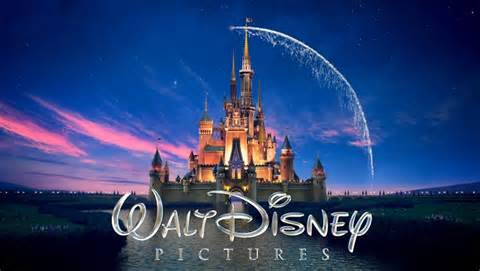 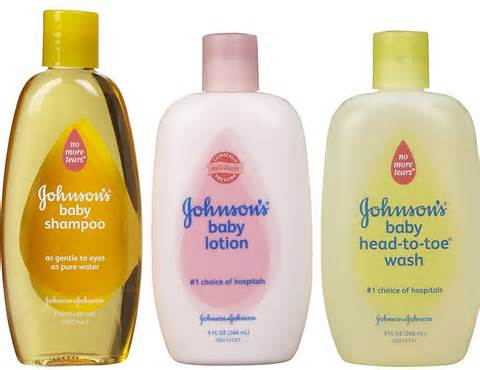 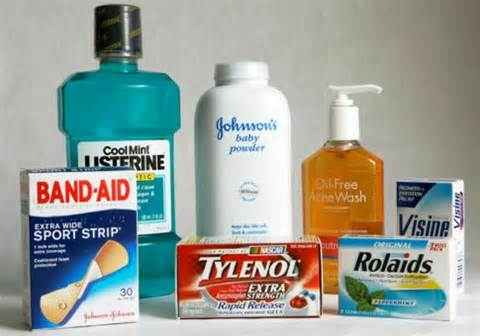 Johnson and Johnson1997 - Pharmeceuticals
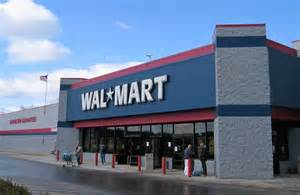 Wal-Mart1997 - Retail
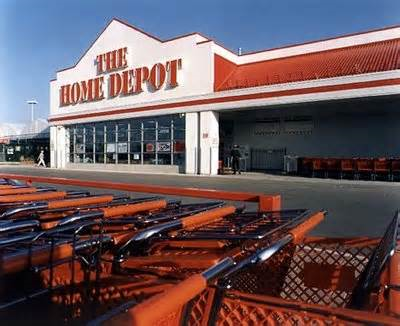 Home Depot Inc1999 – Home Improvement retailer
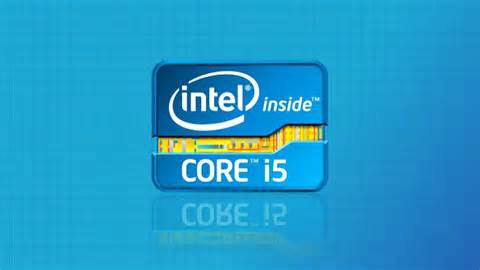 Intel Corp.1999 - Semiconductors
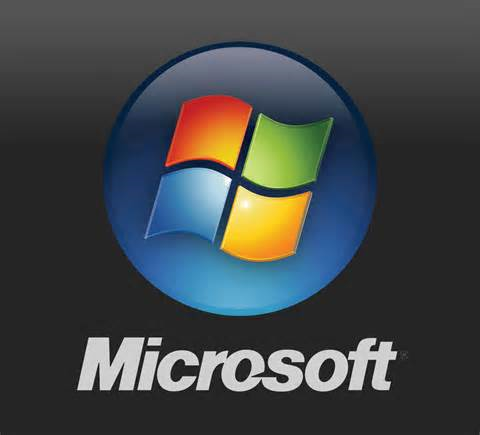 Microsoft Corp1999 - software
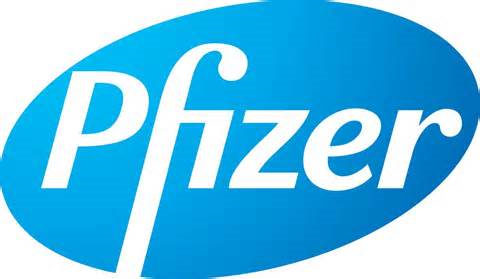 Pfizer Inc.2004 - Pharmaceuticals
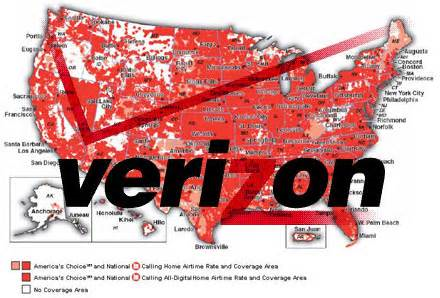 Verizon Communications 2004 - Telecommunications
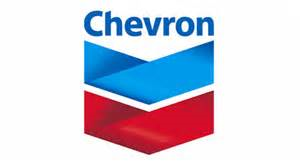 Chevron Corp.2008 – Oil & Gas
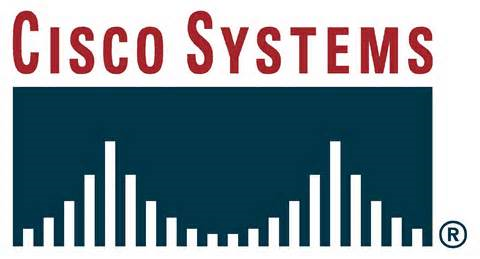 Cisco Systems Inc.                2009                 Computer                Networking
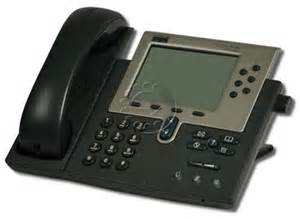 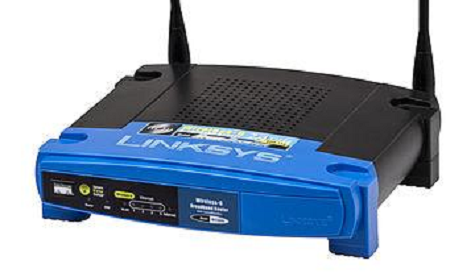 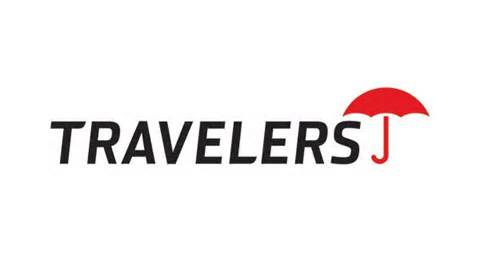 Traveler’s Co. Inc2009 - INSURANCE
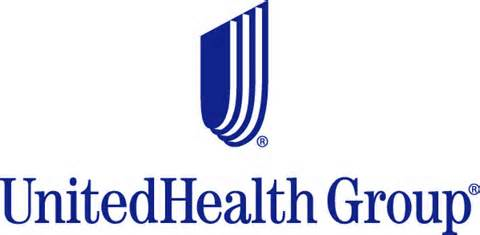 United Health group2012 – Managed Health care
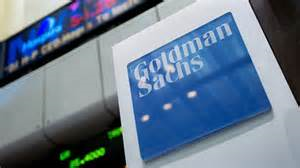 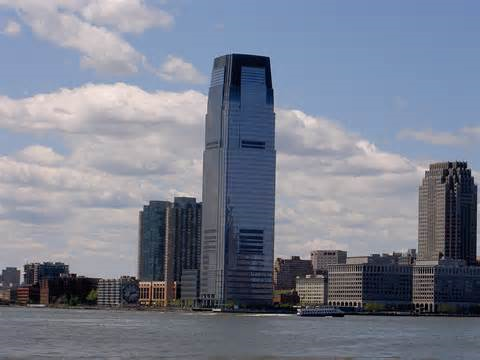 Goldman sachs 2013 – Banking,Financial services
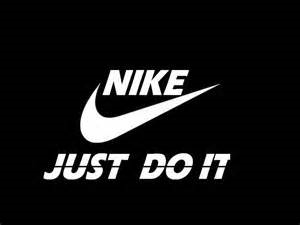 NIKE2013 - Apparel
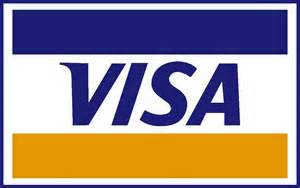 Visa2013 – Consumer banking
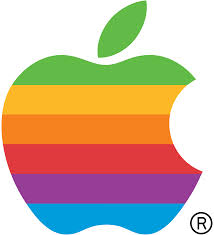 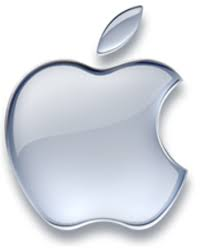 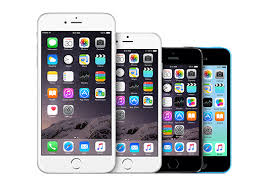 APPLE2015 – CONSUMER ELECTRONICS
DOW STOCK SIMULATION
You will have $10,000 to spend on buying 5 stocks from the DOW.  Choose your stocks wisely because you will not be able to change your stocks for 4 weeks.  You will have until NEXT FRIDAY 8/21 to research and decide which stocks you want to start with.  This is a competition.  There will be weekly winners, and an overall winner at the end of the semester.
Econ Class Jobs
There are a couple of jobs in this class that are available.  Students who have an assigned job will be responsible for carrying out their duty, and in return will they will receive a higher pay.  The jobs are as follows:

Electrician – turning on and off the lights as needed during the class period

Runner – passing out/collecting papers as needed during the class period

Timer – responsible for notifying the class of “half-time” and the “two-minute warning”

Section Leader & Alternate – responsible for their section.  This includes: monitoring attendance, restroom use, and participation. (Per Section)

Clerk & Secretary – keeps track of all info for their class period, including: keeping all records of daily lessons, class infractions, group rankings, student salaries, etc.

Sheriff & Deputy – responsible for writing tickets for all classroom infractions, including: tardies, misbehavior, or any other citations as directed by Mr. Goblirsch

IF YOU ARE INTERESTED IN APPLYING FOR A JOB, GO TO:
	http://goo.gl/forms/IFfdphKF5l